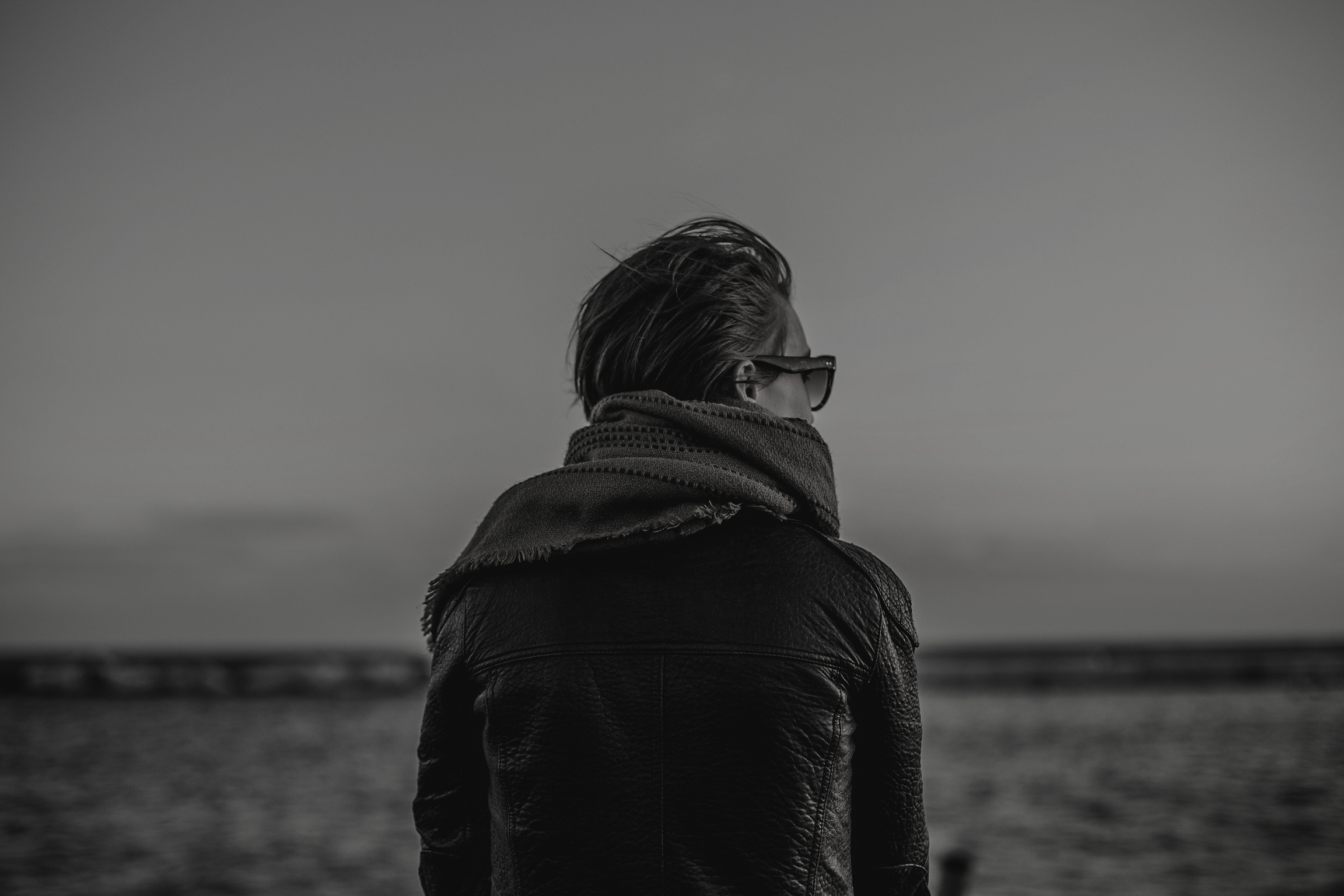 ANXIETY’S
ROLE IN AMPLIFYING CONCERNS
Stephanie L. DeMora, University of Pennsylvania
RESEARCH QUESTIONS
Does anxiety increase concerns, or does it work the other way around?

Do norms and information mediate this relation?

Do these pathways work the same for everyone?

Does this matter for other outcomes?
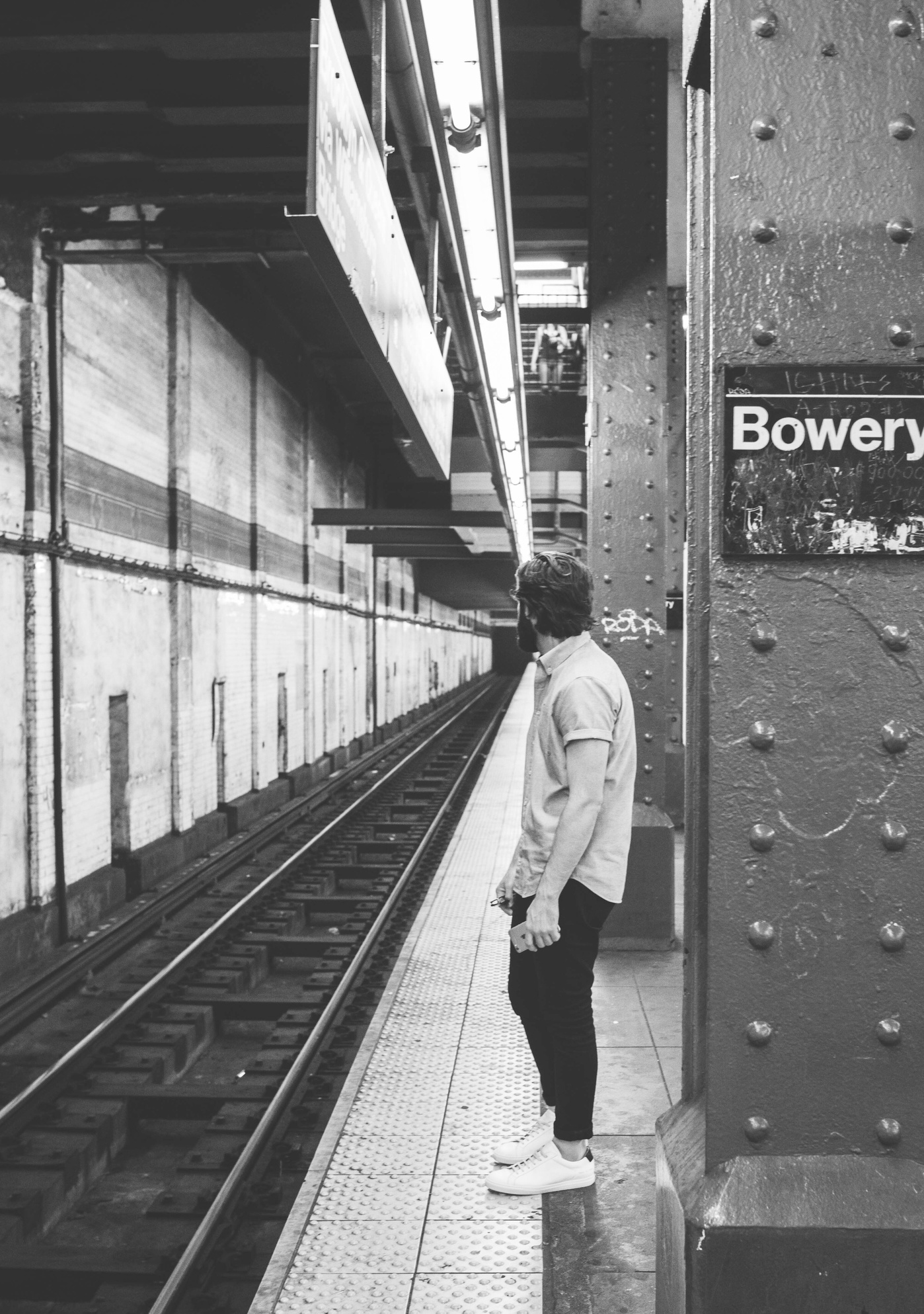 THEORY
Option 1:  Specific concerns increase general anxiety

Option 2: Anxiety may increase specific concerns across the board.

Option 3: Anxiety may polarize partisans.
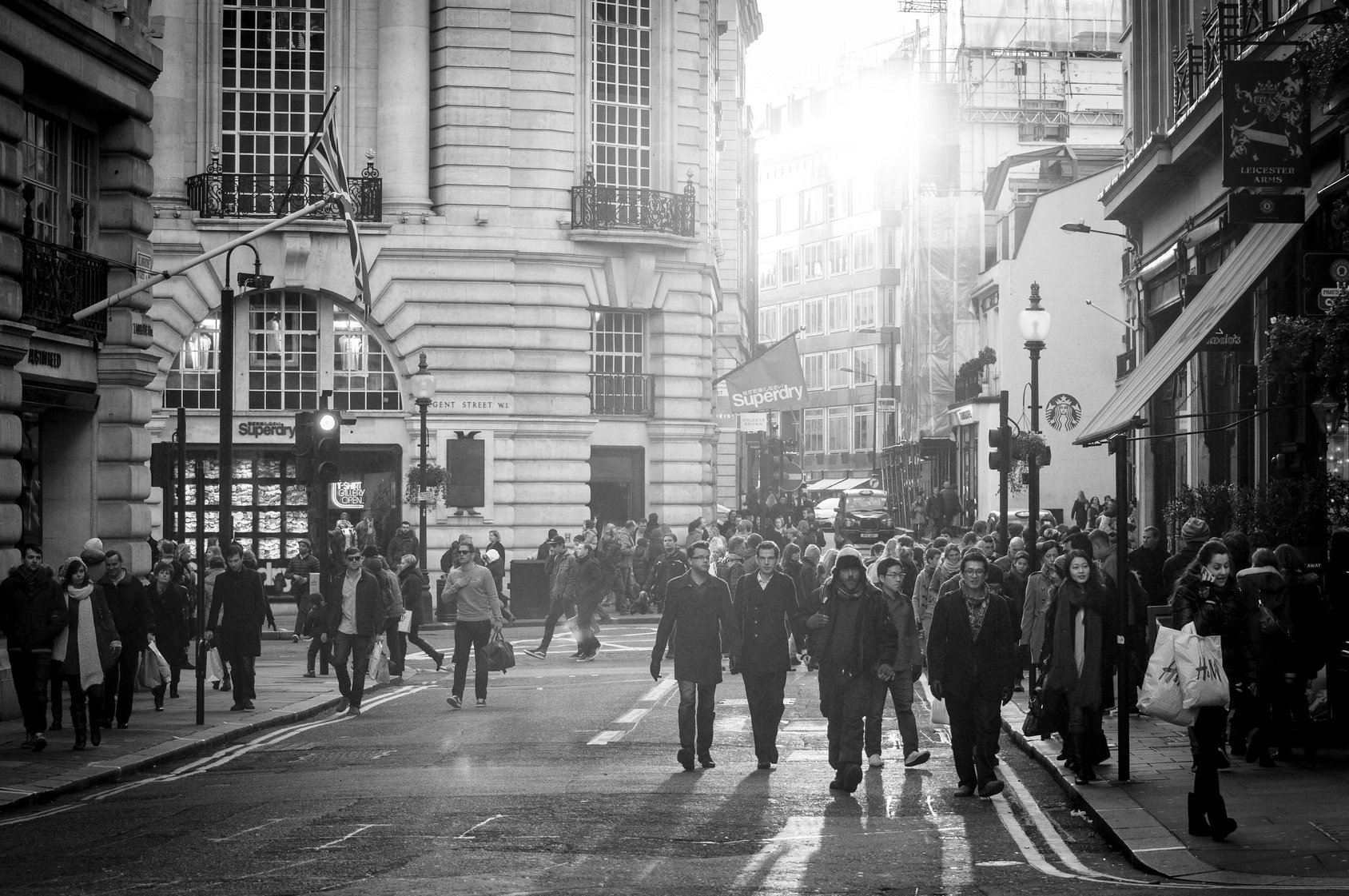 Data Source
Longitudinal survey of 2,020 Americans

6 waves

July 2022 – September 2023
Measures: General Anxiety
STATE AND TRAIT ANXIETY (STATE) MEASURES

I AM TENSE
I AM WORRIED
I FEEL CALM (REVERSE CODED)
I FEEL SECURE (REVERSE CODED)
MUSIC
ART
Measures: Specific Concerns
IN THE NEXT 3 MONTHS, HOW CONCERNED, IF AT ALL, ARE YOU ABOUT...

JUST YOUR BEST GUESS, IN THE NEXT 3 MONTHS, HOW SEVERE (LIFE-THREATENING AND CAUSING DISRUPTIONS), IF AT ALL, ARE...


…new pathogens (e.g., COVID-19) producing outbreaks and pandemics in the US?
…storms, hurricanes, and wildfires happening?
…the potential for violence in the US?
MUSIC
Measures: Mediated Paths
BASED ON WHAT YOU HAVE SEEN IN THE PAST 3 MONTHS, HOW CONCERNED, IF AT ALL, ARE YOUR FRIENDS AND FAMILY MEMBERS ABOUT…

IN THE PAST 3 MONTHS, HOW FREQUENTLY, IF AT ALL, HAVE YOU ENCOUNTERED INFORMATION ABOUT ... IN THE MEDIA (E.H. CABLE NEWS AND SOCIAL MEDIA)?
Informational Influences
Normative Influences
Specific Behaviors or Behavioral Intentions
Anxiety
Specific Concerns
Mediation Pathways
Behavioral Outcomes
PATHOGENS AND PANDEMICS

COVID-19 VACCINATION
INFLUENZA VACCINATION
MASK WEARING

NATURAL DISASTERS

STORING FOOD AND WATER

VIOLENCE

SUPPORT FOR POLITICIANS
Informational Influences
Normative Influences
Specific Behaviors or Behavioral Intentions
Anxiety
Specific Concerns
Mediation Pathways: 
Democrats
Informational Influences
Normative Influences
Specific Behaviors or Behavioral Intentions
Anxiety
Specific Concerns
Mediation Pathways: 
Republicans & Independents
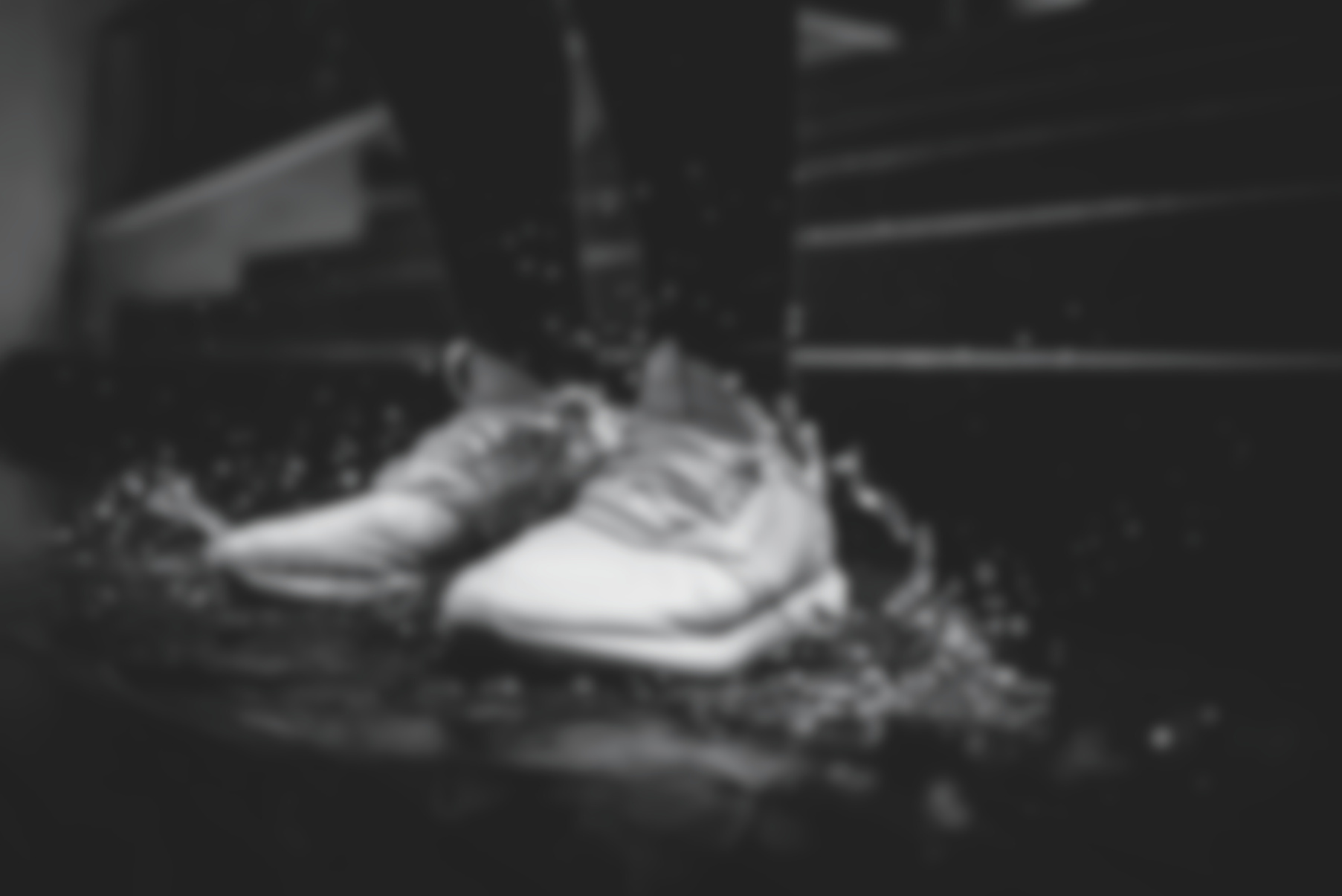 Thank you!